THE MEDITERRANEAN FESTIVAL
eTwinng project

CFA Jacint Carrió i Vilaseca (Manresa)
GES2 afternoon group
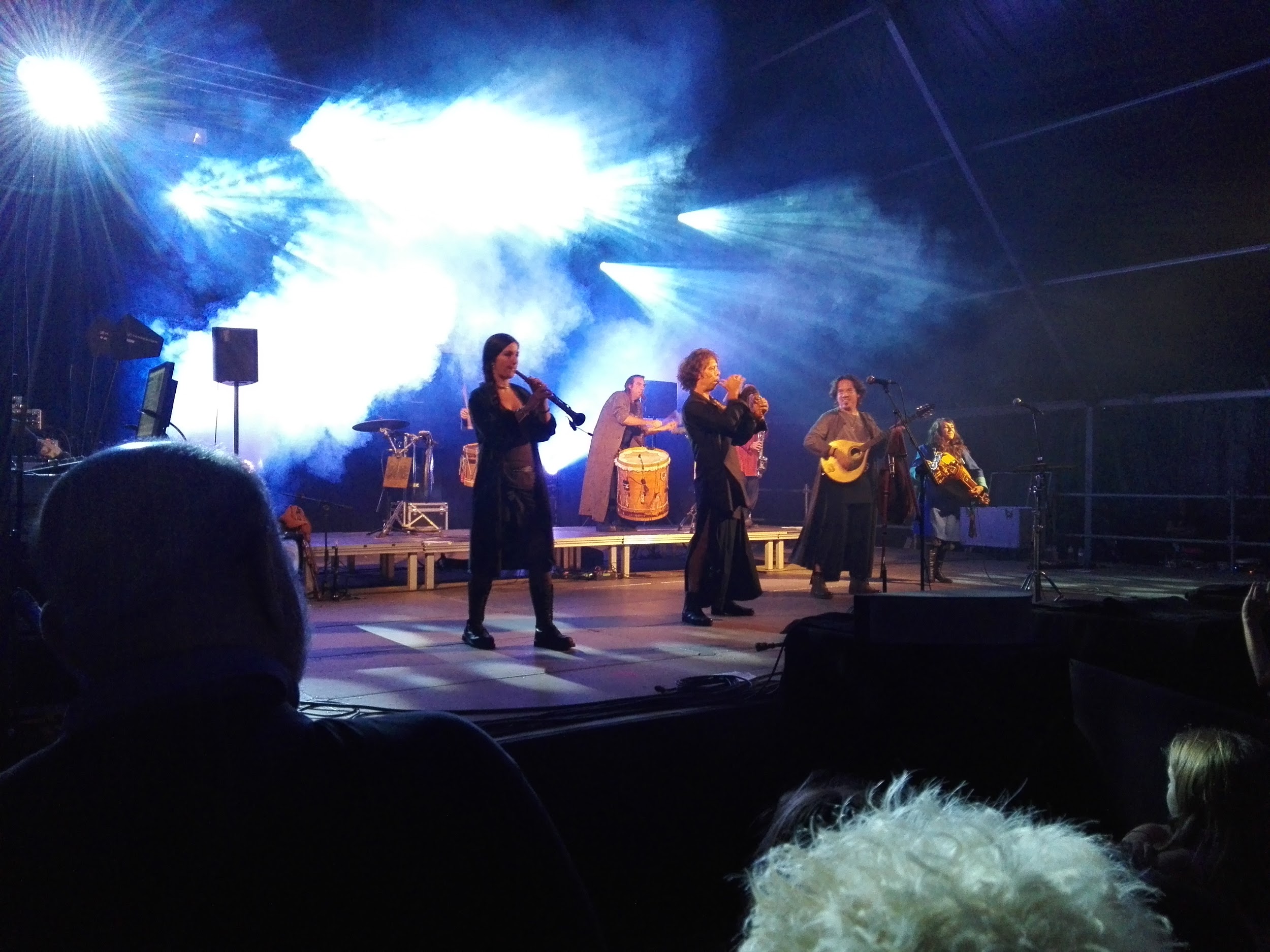 The Berro’s group from Catalonia.
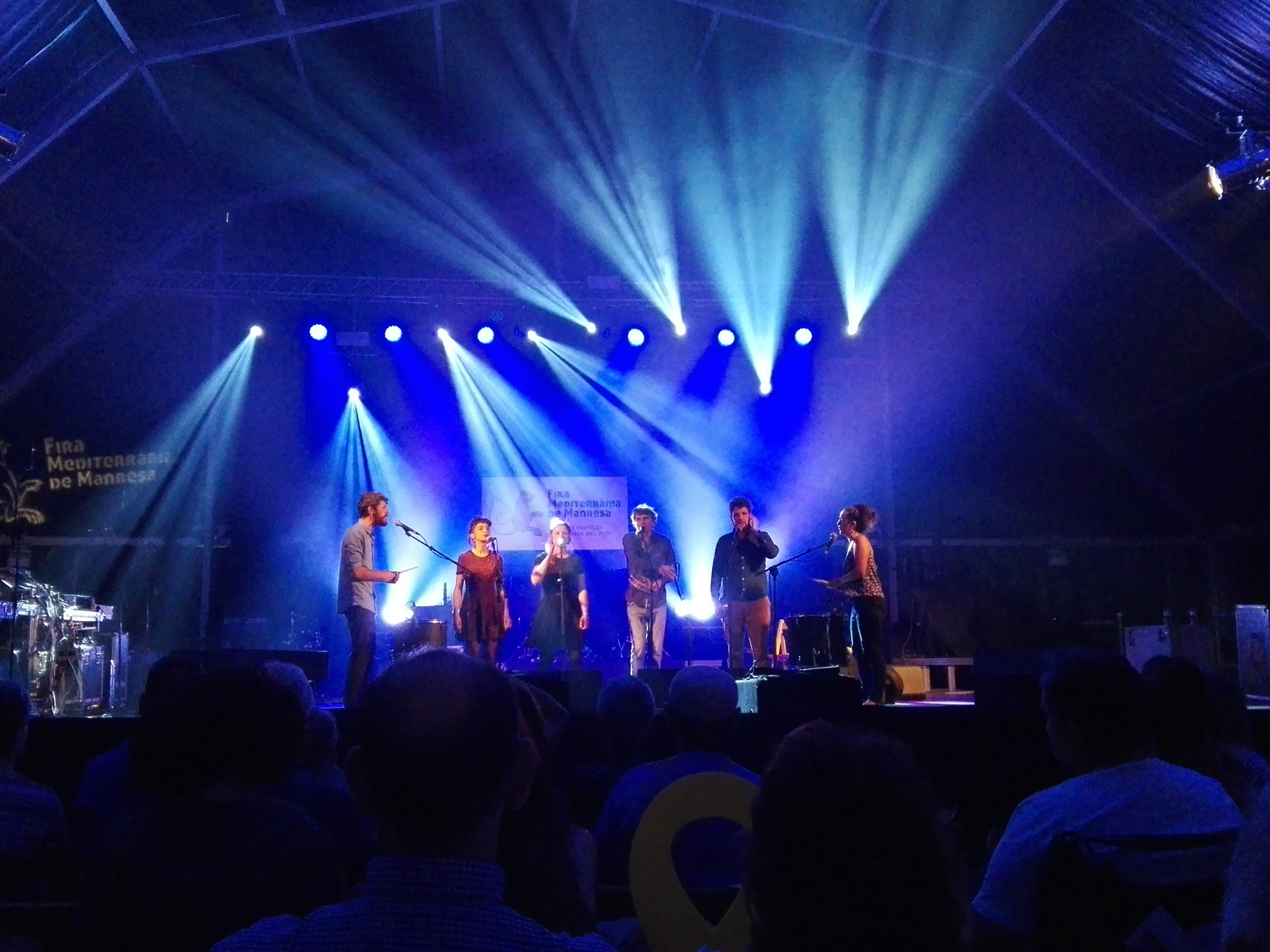 A French group singing folk songs in the Casino theatre
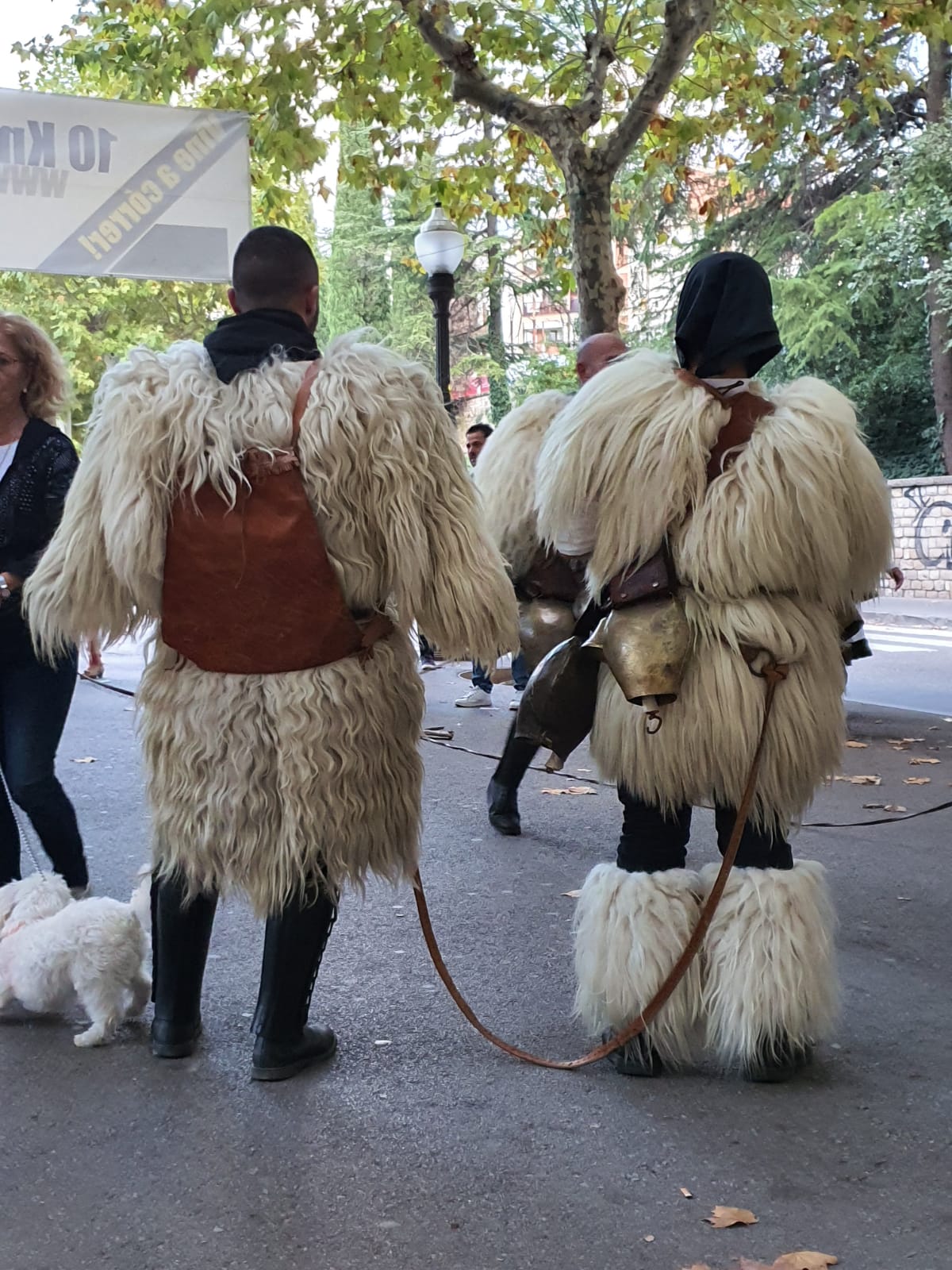 Carnevale Di Ottana ( a small village of Sardinia).
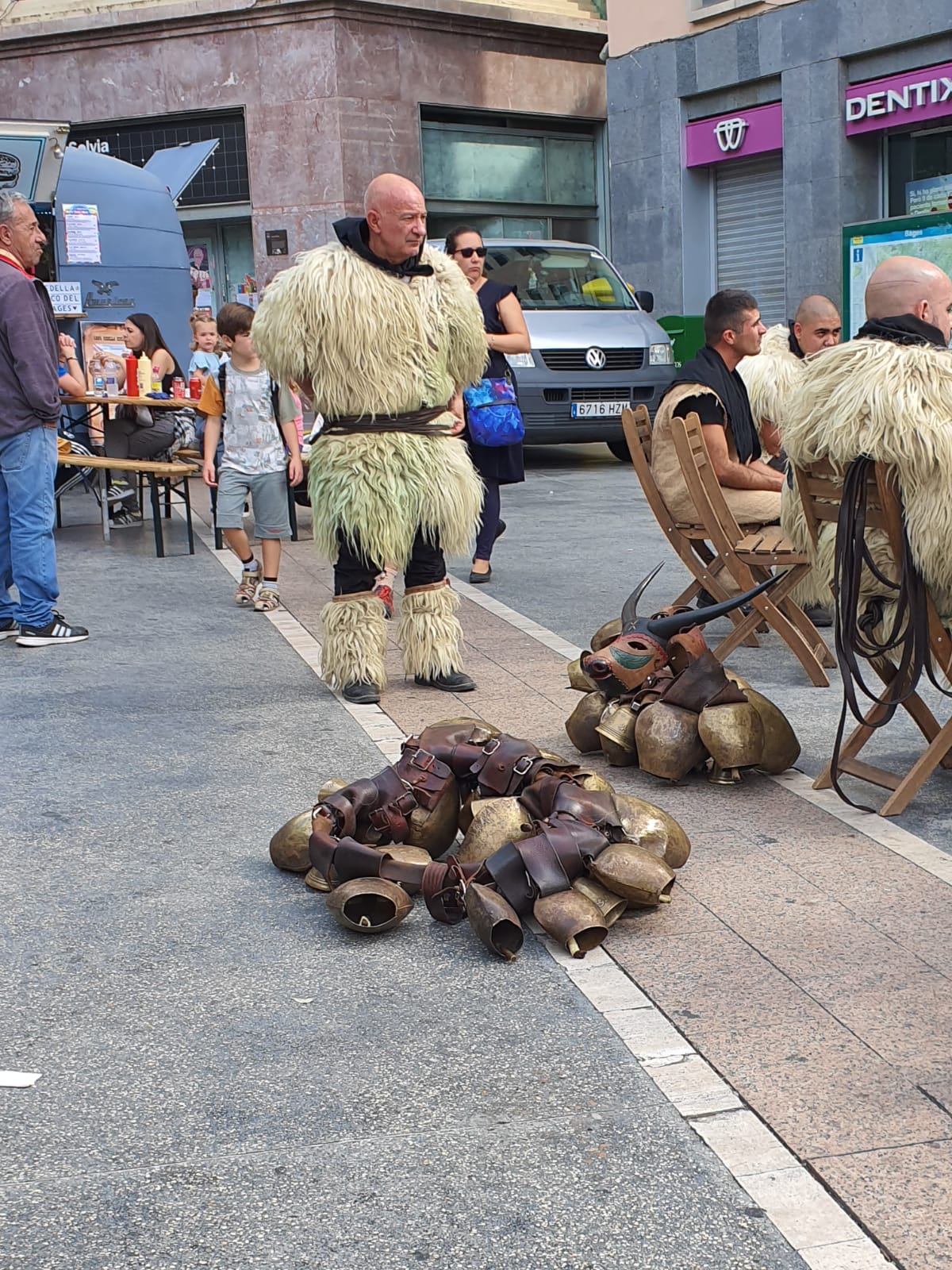 The bells of the group Carnevale Di Ottana.
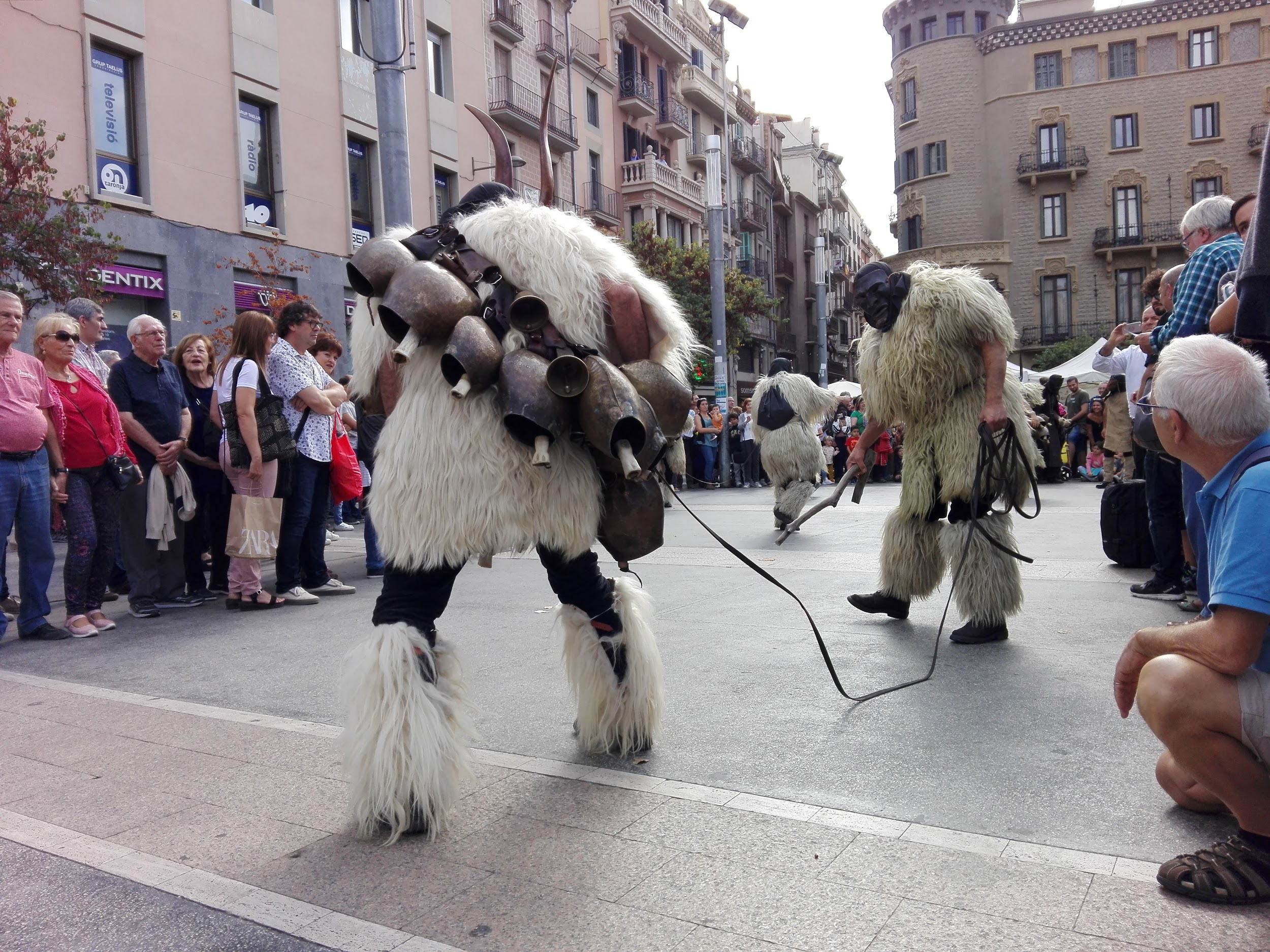 Two actors playing in Saint Domenec square
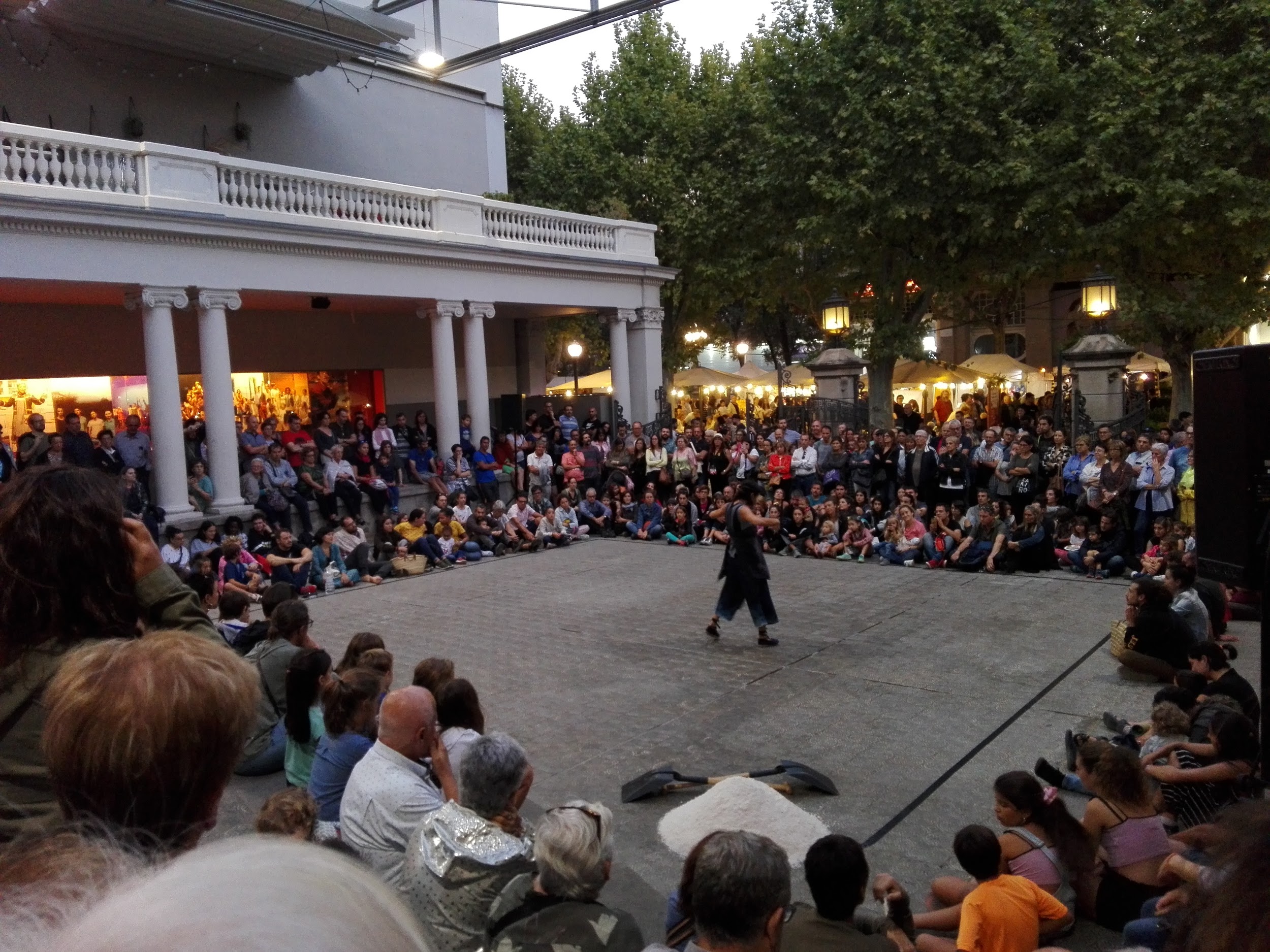 A modern dance in front of Kursaal theatre
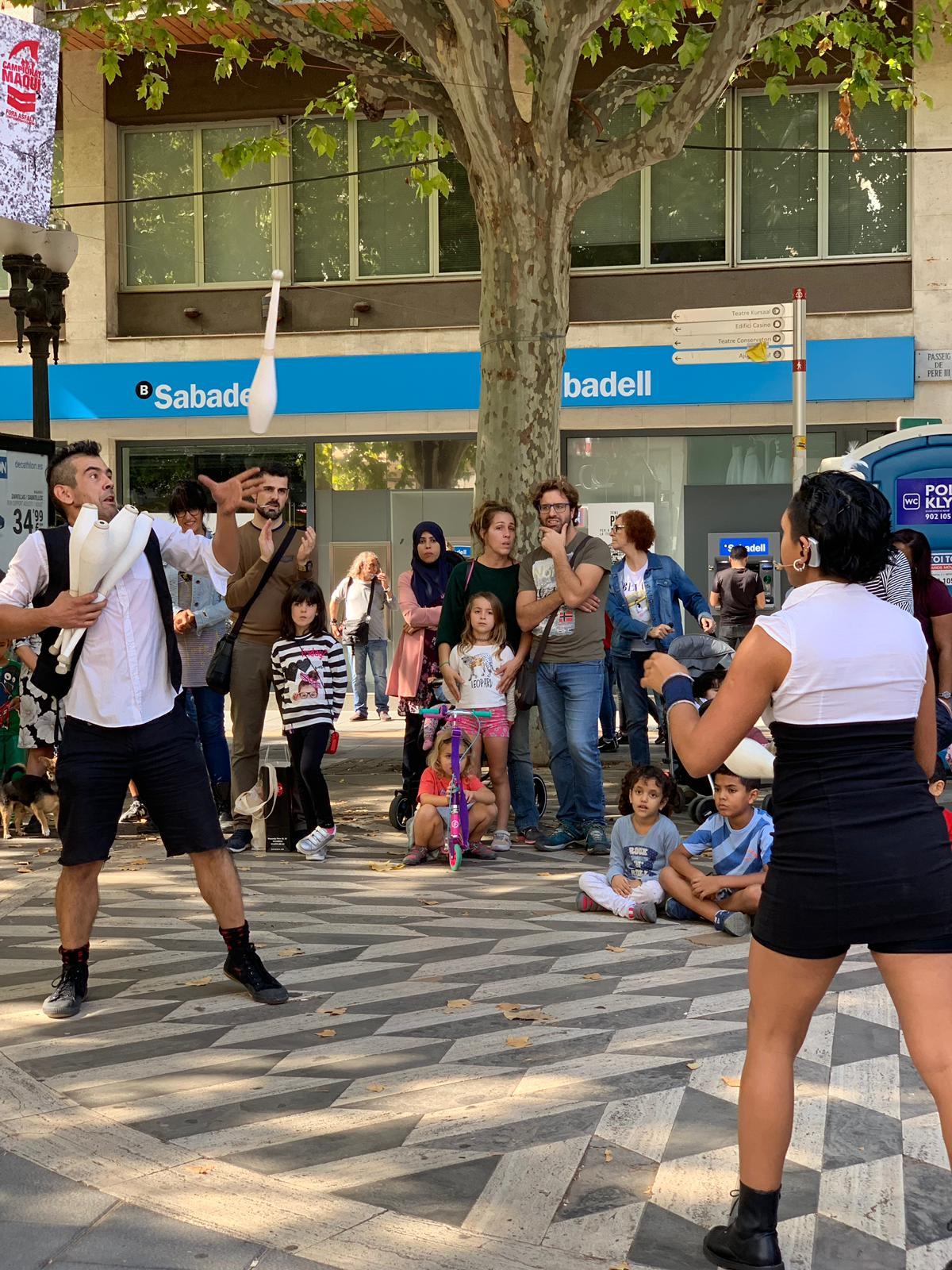 Man and  woman playing street malabars.
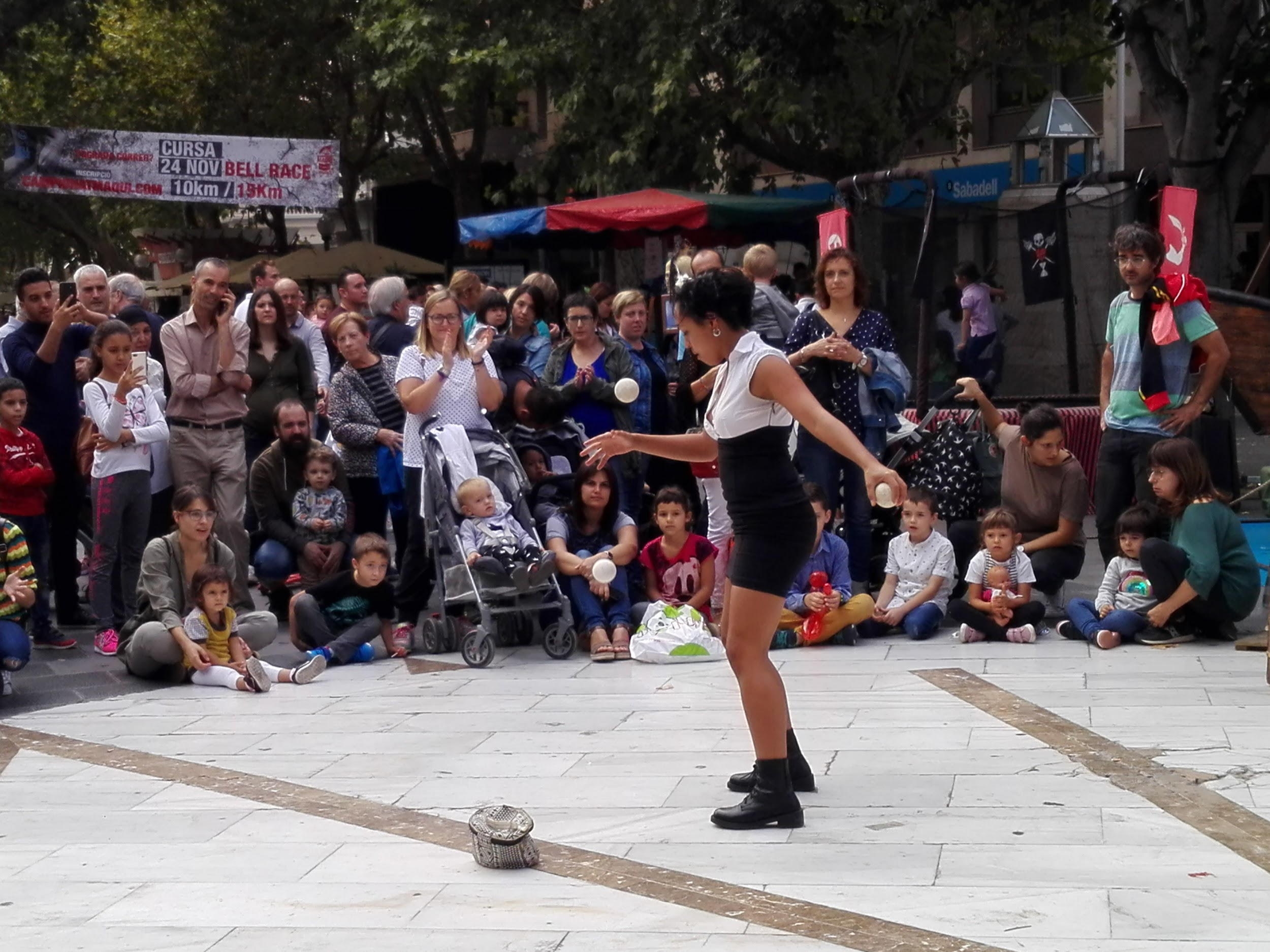 People watch street malabars in Crist Rei square.
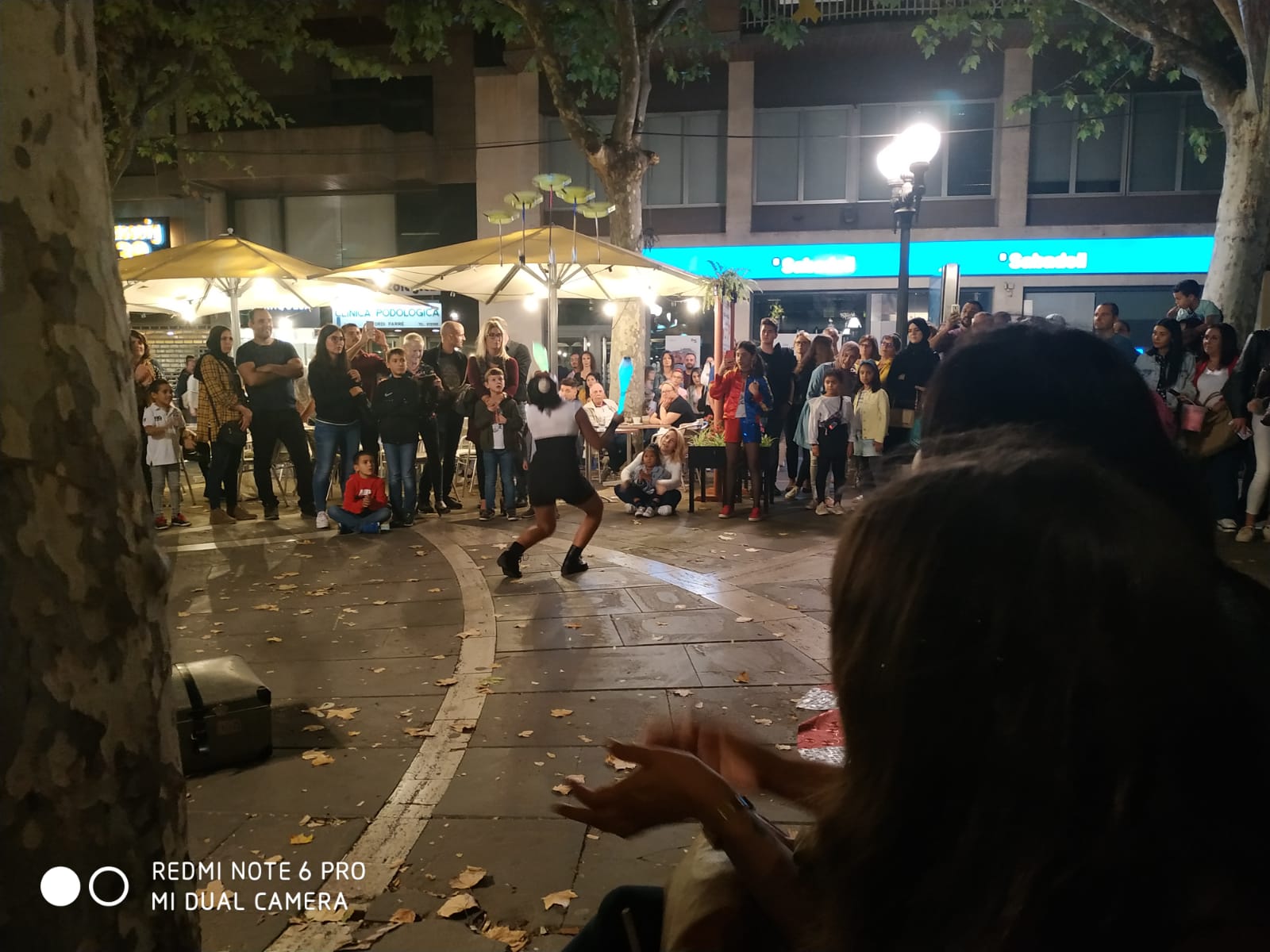 People have fun watching the play.
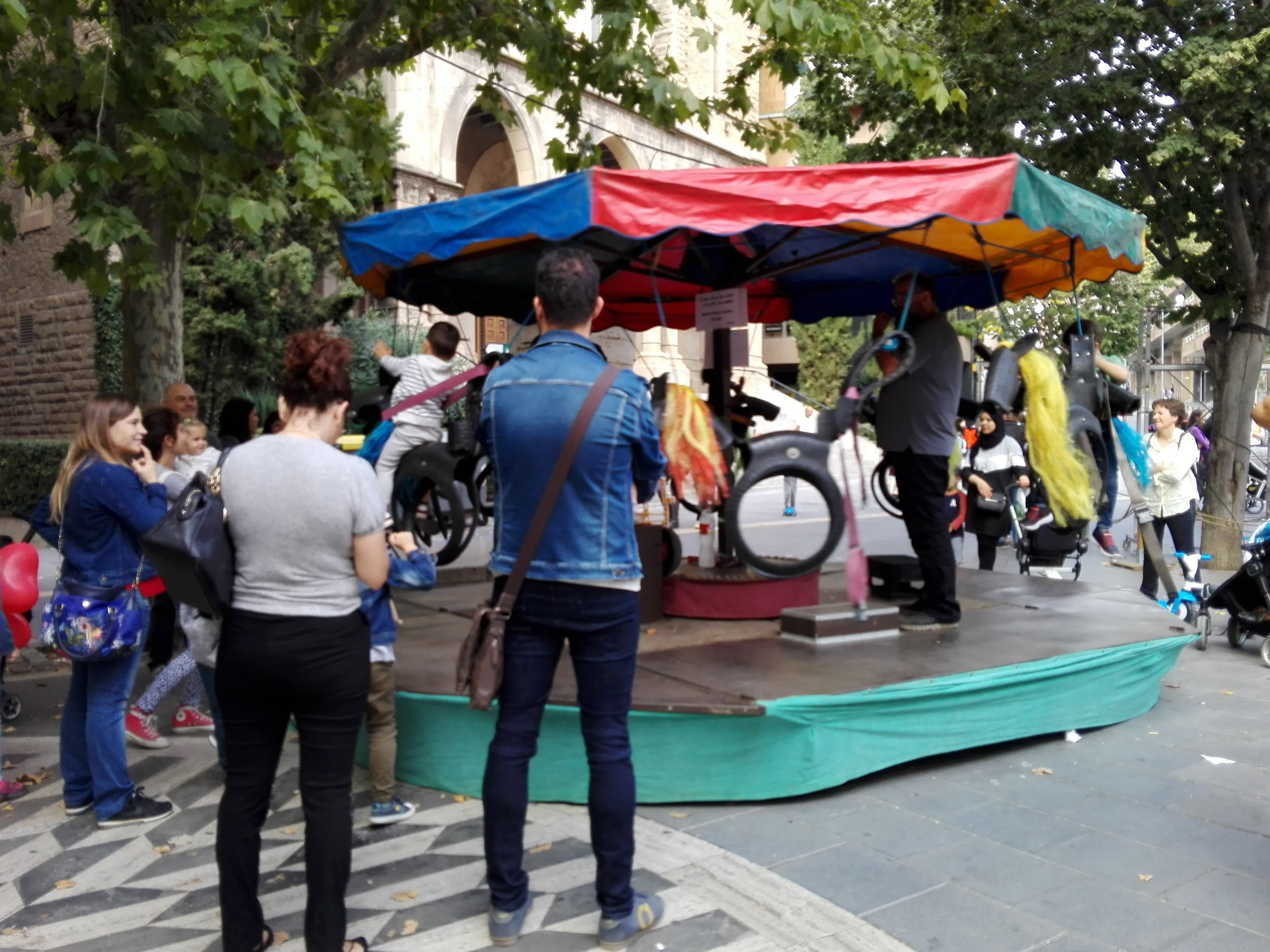 Children go on an old ride.
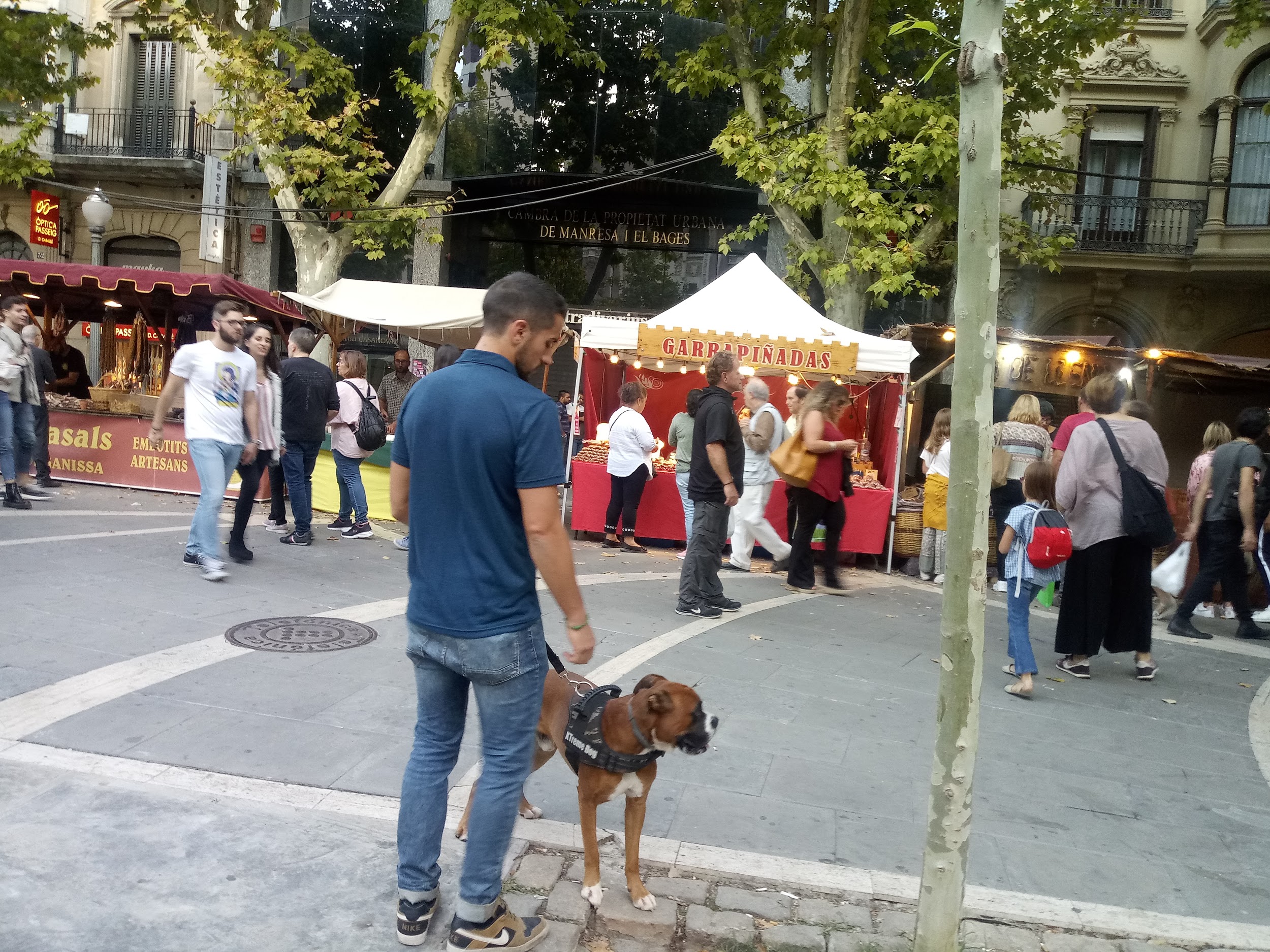 Pere III Boulevard
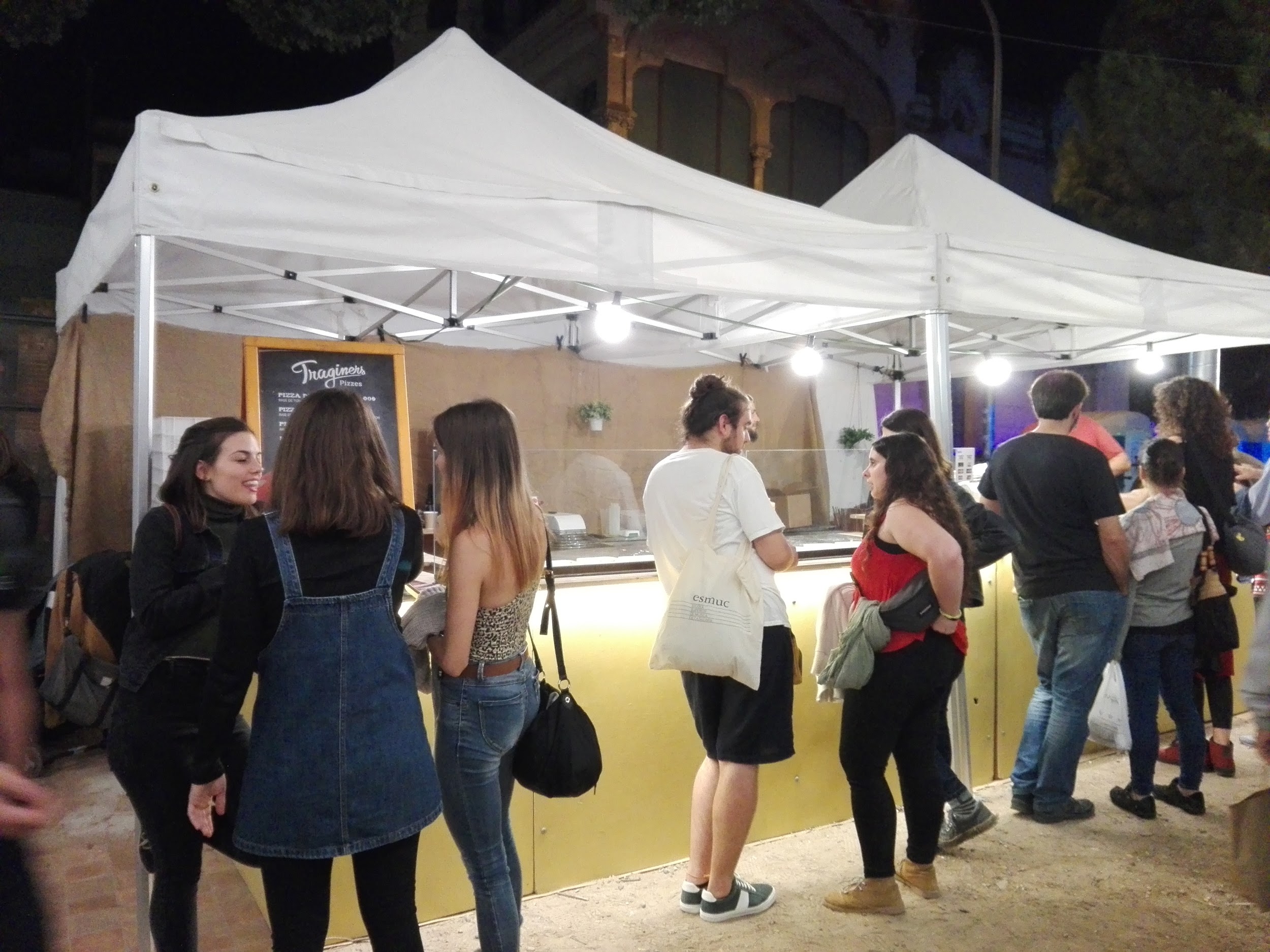 Food stalls
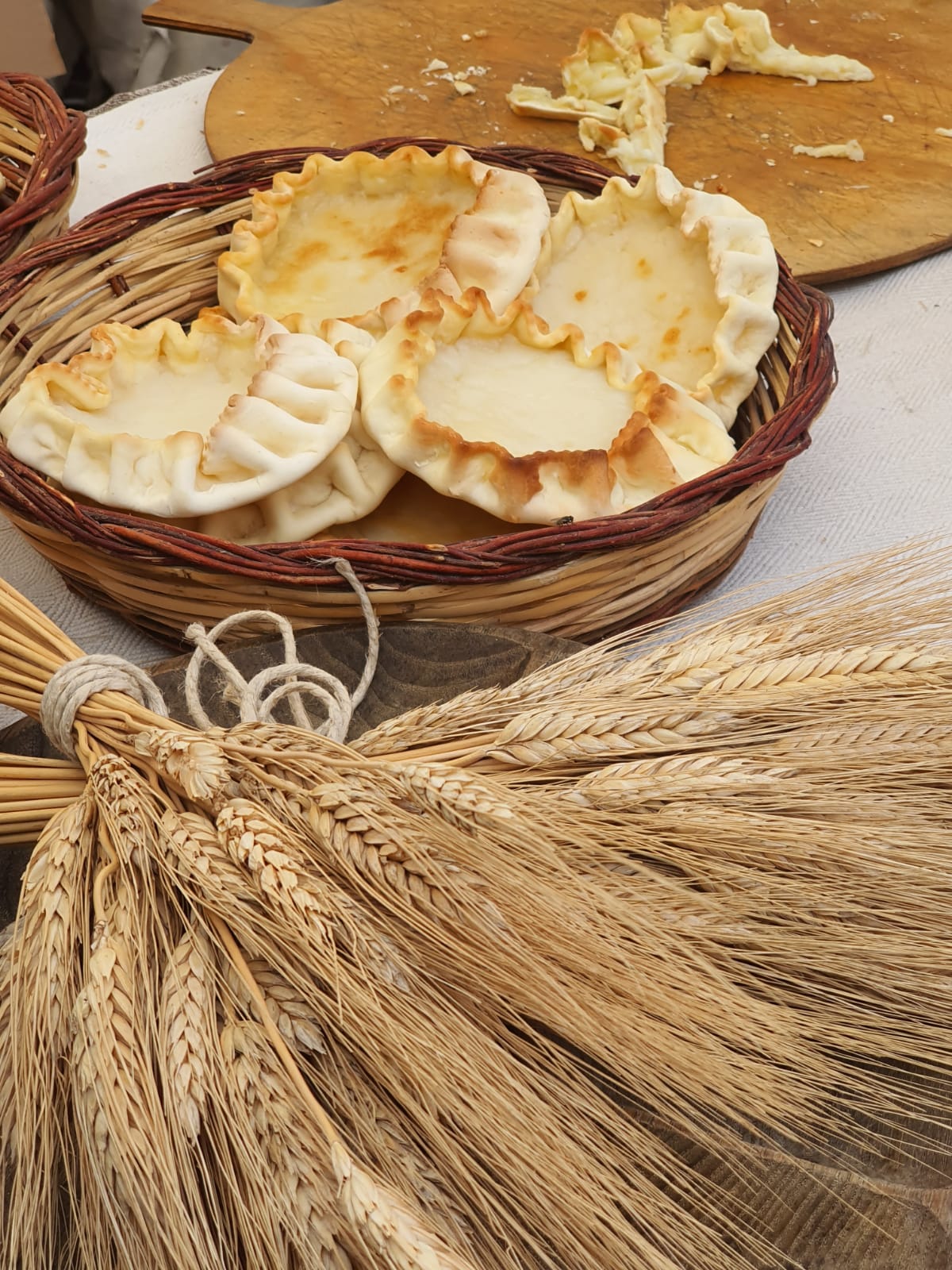 This is an Italian dessert.
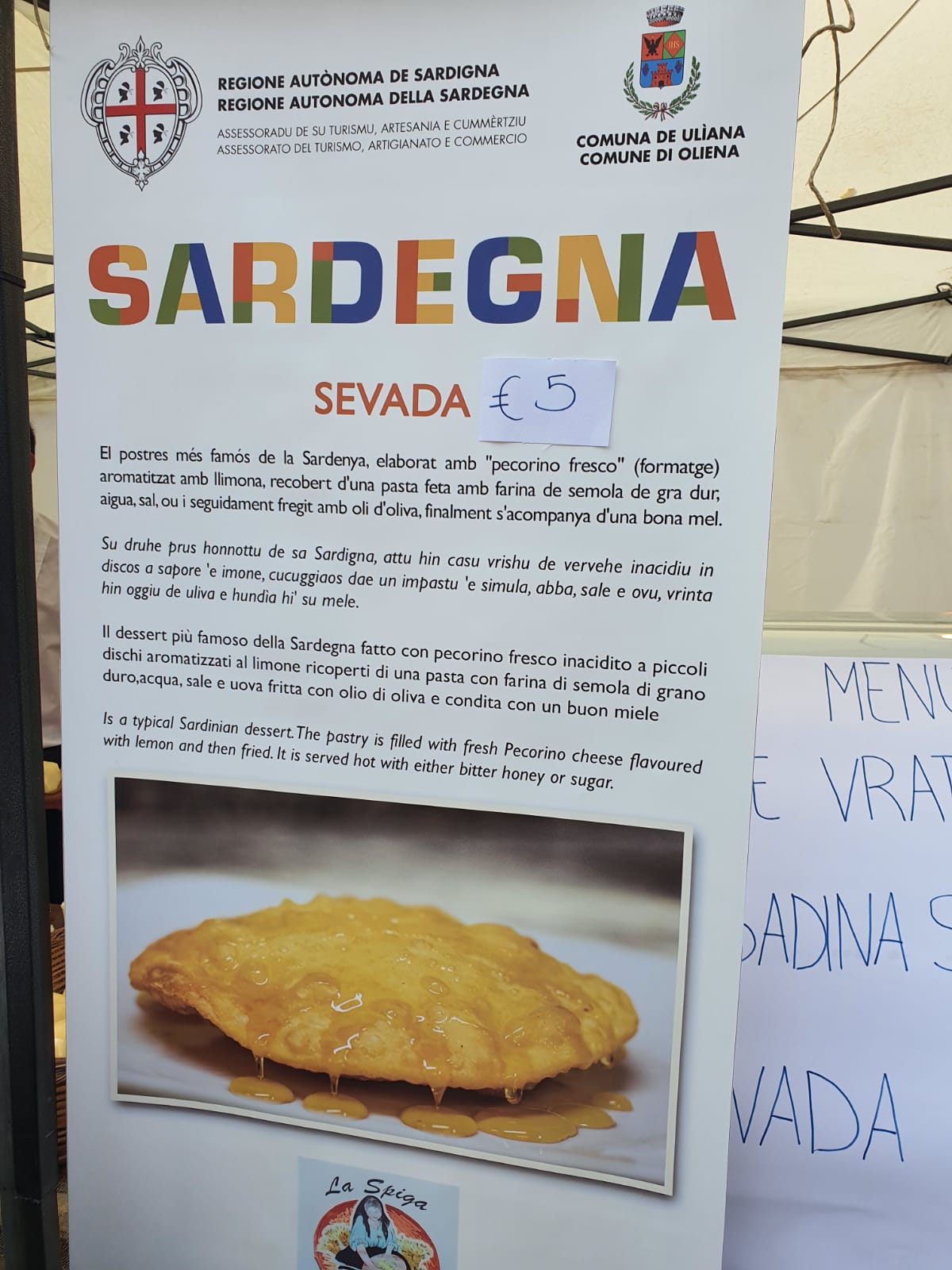 It’s a traditional food of Sardinia (Italy).
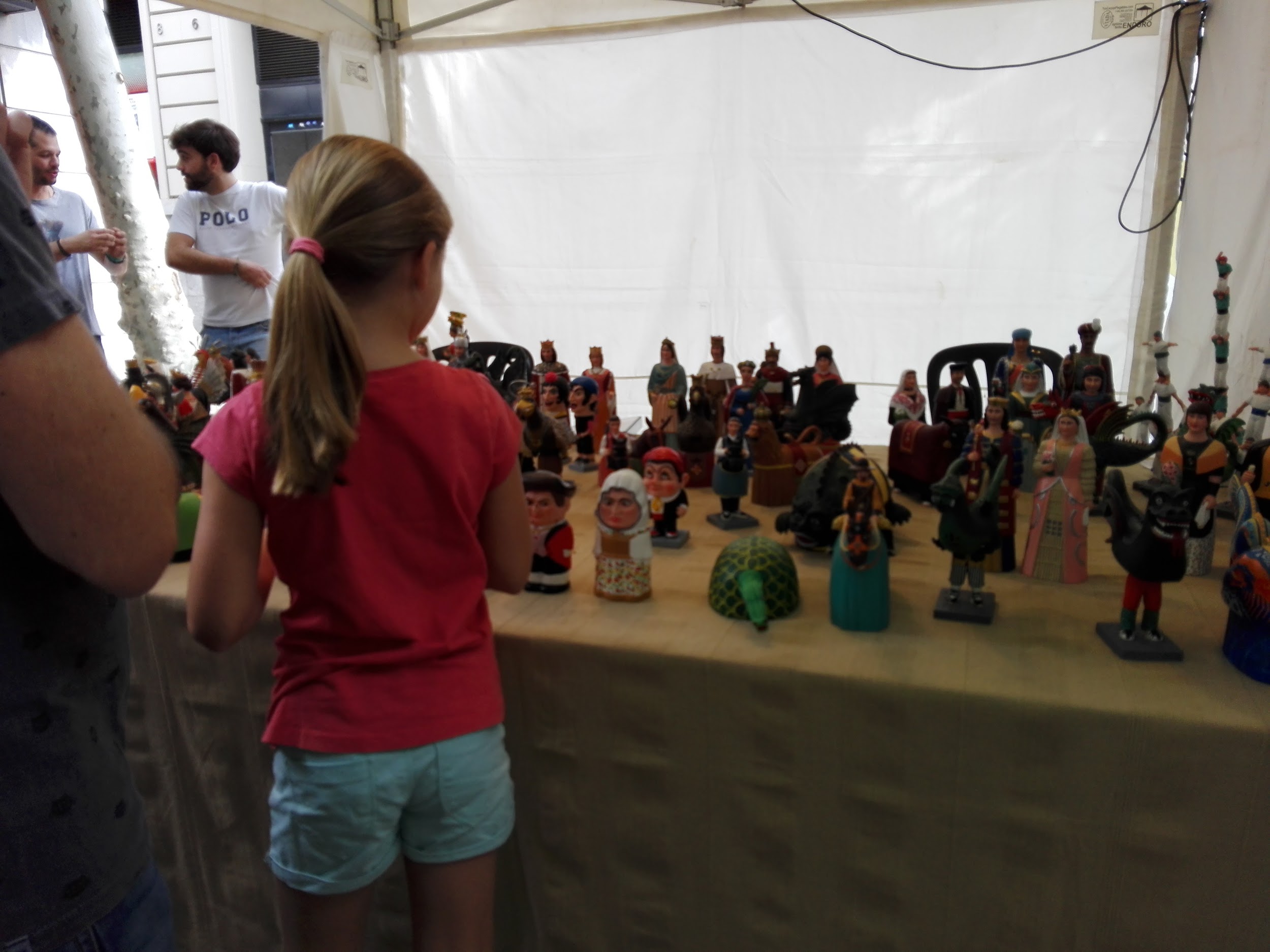 A girl watches handicrafts.
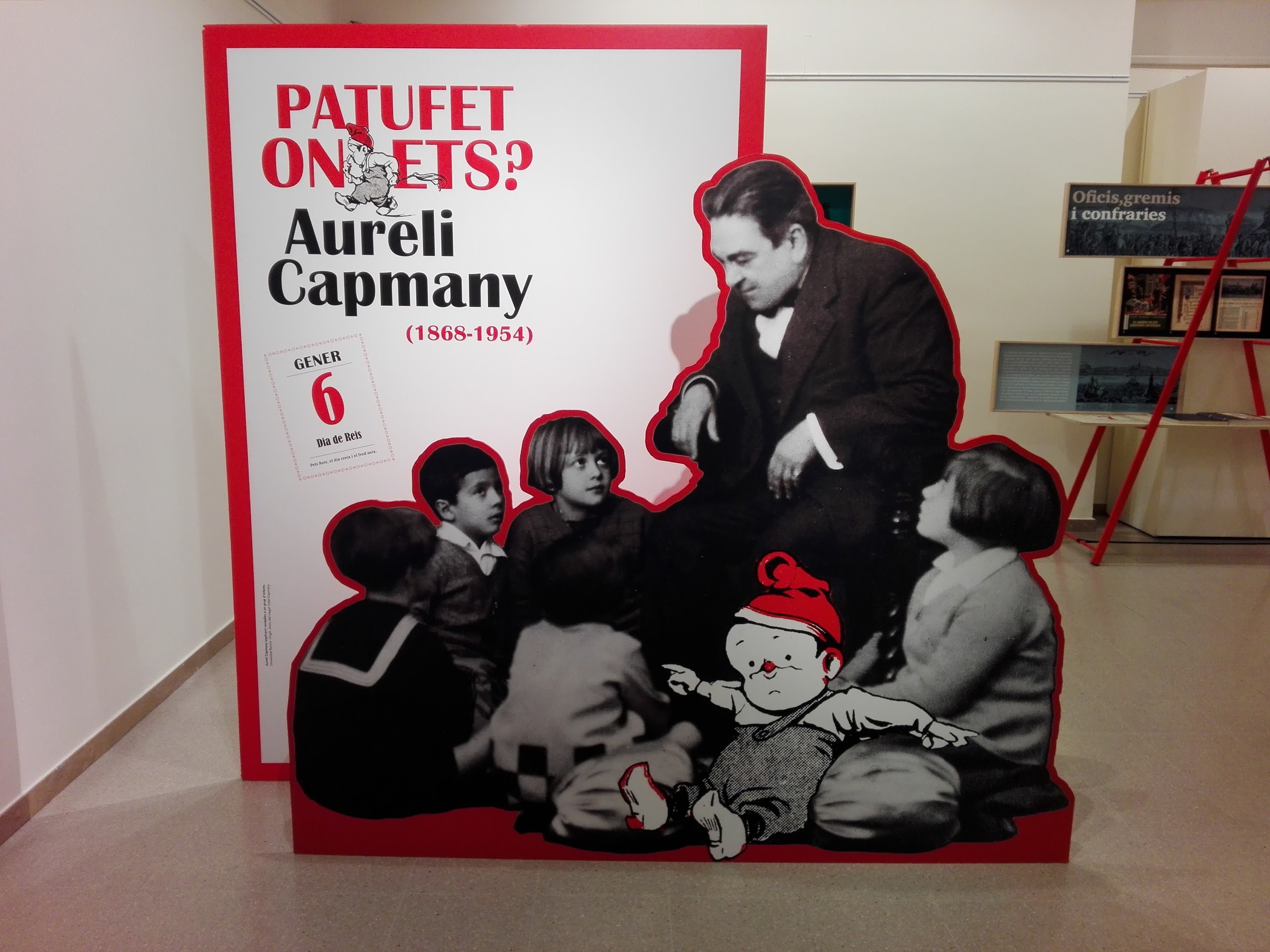 An exhibition at the Casino centre
The Mediterranean Festival
Text written and photos taken by students from GES-2 (afternoon group)
CFA Jacint Carrió i Vilaseca
Manresa, October 2019